Frames in html
Ms. Vinitha S Ganiga
Assistant Professor
Dept. Of Computer Science
HTML frames
HTML frames are used to divide your browser window into multiple sections where each section can load a separate HTML document.
 A collection of frames in the browser window is known as a frameset.
 The window is divided into frames in a similar way the tables are organized: into rows and columns.
VERTICAL FRAMES
Horizontal FRAMES
Mixed  FRAMES
Creating Frames
To use frames on a page we use <frameset> tag instead of <body> tag.
 The <frameset> tag defines, how to divide the window into frames. 
The rows attribute of <frameset> tag defines horizontal frames and cols attribute defines vertical frames.
 Each frame is indicated by <frame> tag and it defines which HTML document shall open into the frame.
The <frameset> Tag Attributes
The <frameset> Tag Attributes
The <frame> Tag Attributes
The <frame> Tag Attributes
Creating Vertical  frames
<html>
<head>
	<title>frames in html</title>
<frameset cols="30%,20%,40%,*">
	<frame src="1.html">
	<frame src="2.html">
	<frame  src="3.html">
	<frame  src="4.html">
</frameset>
</head>
</html>
Creating horizontal  frames
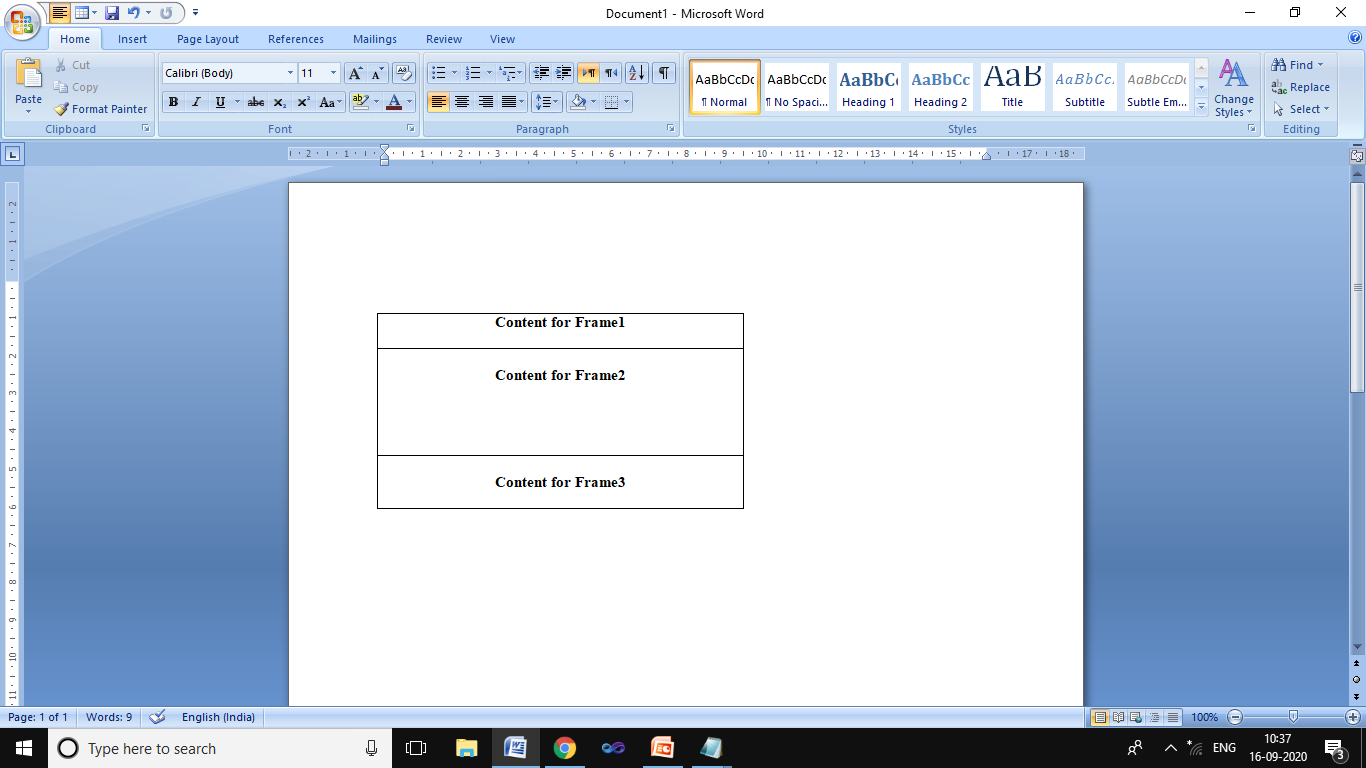 <html>
   <head>
      <title>HTML Frames</title>
   </head>
   <frameset rows = “20%,60%,20%">
      <frame name = "top" src =“fram1.html” />
      <frame name = "main" src  =“fram2.html” />
      <frame name = "bottom" src  =“fram3.html” />  
   </frameset>
</html>
Creating horizontal  frames
<html>
   <head>
      <title>HTML Frames</title>
   </head>
   <frameset rows = "20%,60%,20%">
      <frame name = "top" src= "fram1.html" marginwidth="200" noresize="noresize"/>
      <frame name = "main" src="fram2.html" marginheight ="50" />
      <frame name = "bottom" src="fram3.html"/>  
   </frameset>
</html>
Mixed  FRAMES
Creating the mixed frameS
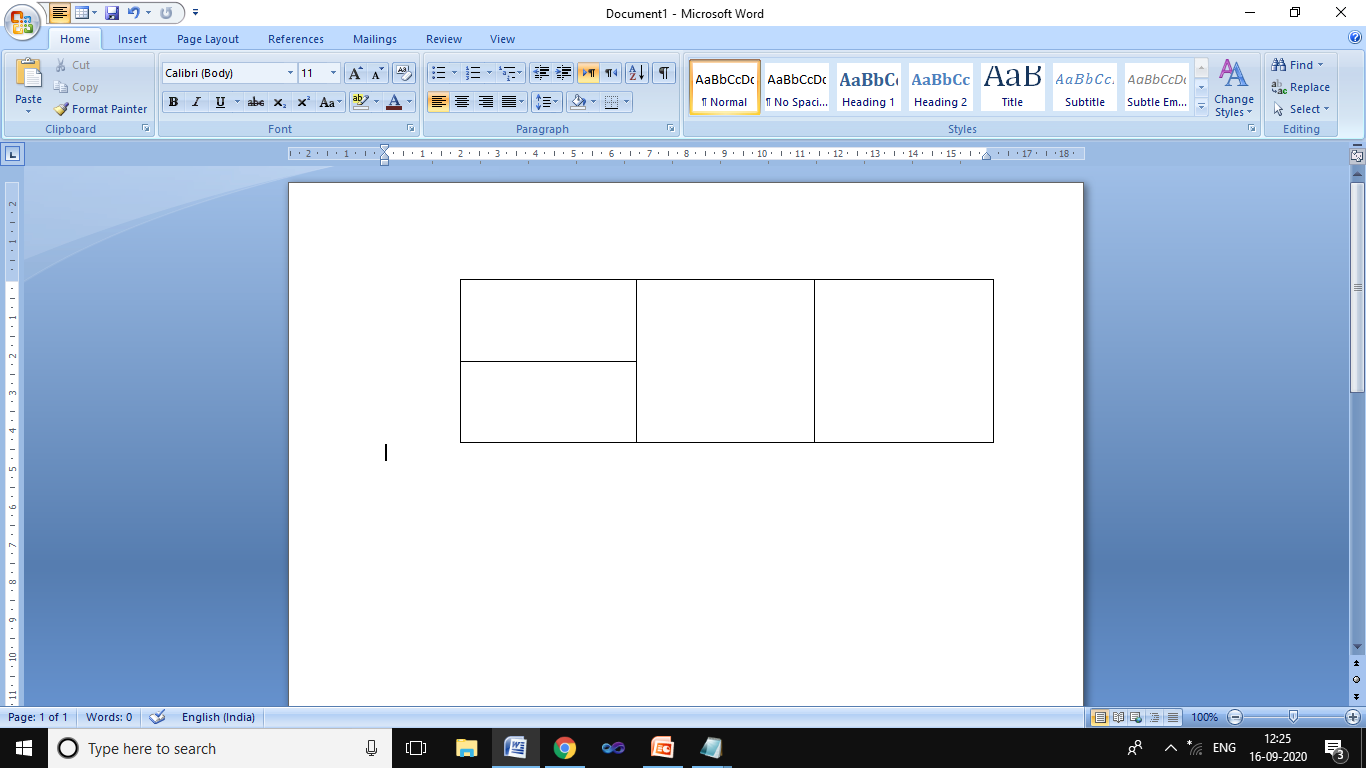 <html>
<head>
	<title>mixed frame</title>
</head>
<frameset cols="30%,30%,*">
	<frameset rows ="50%,*">
		<frame src="fram1.html"/> 
		<frame src="fram2.html"/>
	</frameset>
<frame src="fram3.html"/> 
<frame src="fram4.html"/>
</frameset>
</html>
MIXED FRAMES
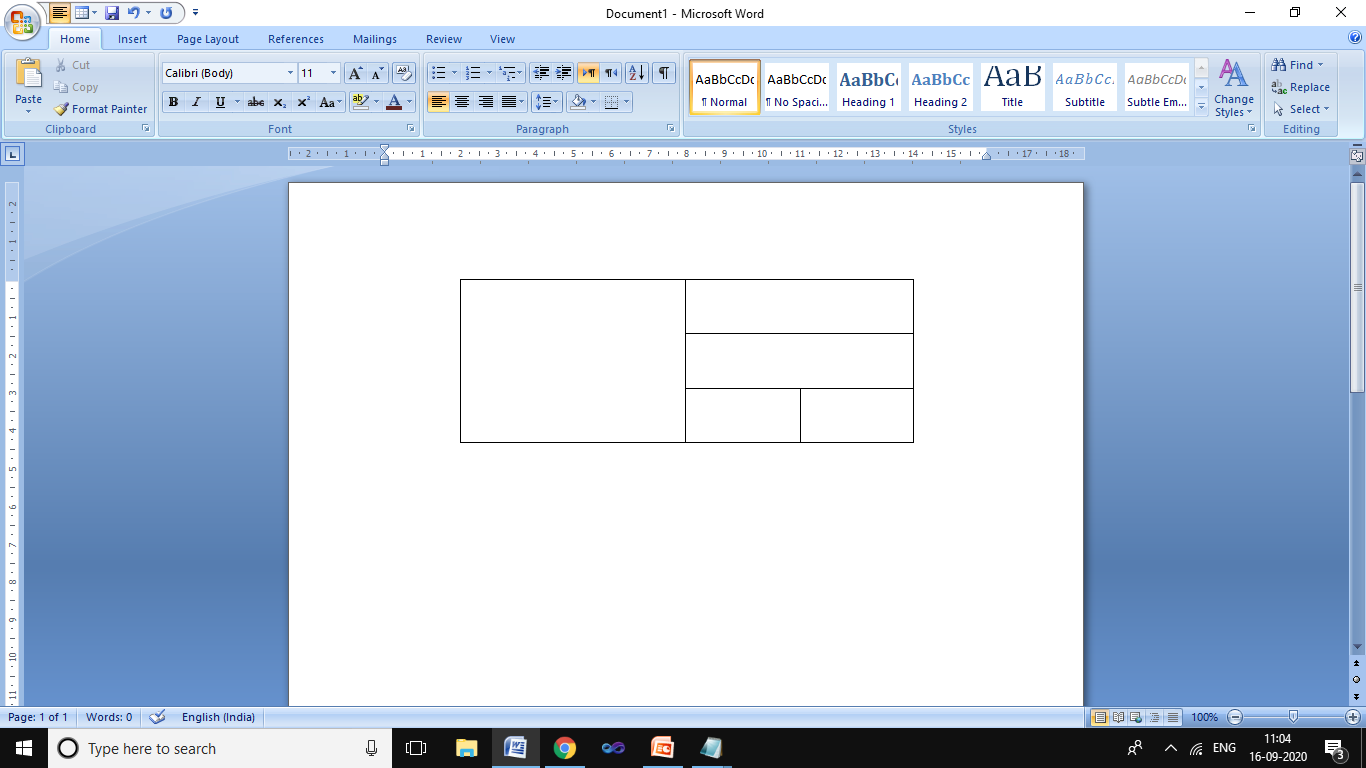 <html>
<head>
	<title>mixed frame</title>
</head>
<frameset cols="50%,*">
		<frame src="fram1.html"/> 
	<frameset rows ="30%,30%,*">
		<frame src="fram2.html"/>
		<frame src="fram3.html"/> 
		<frameset cols="50%,50%">
			<frame src="fram4.html"/>
			<frame src="fram5.html"/>

		</frameset>
	</frameset>
</frameset>
</html>
THANK YOU